স্বাগতম সবাইকে
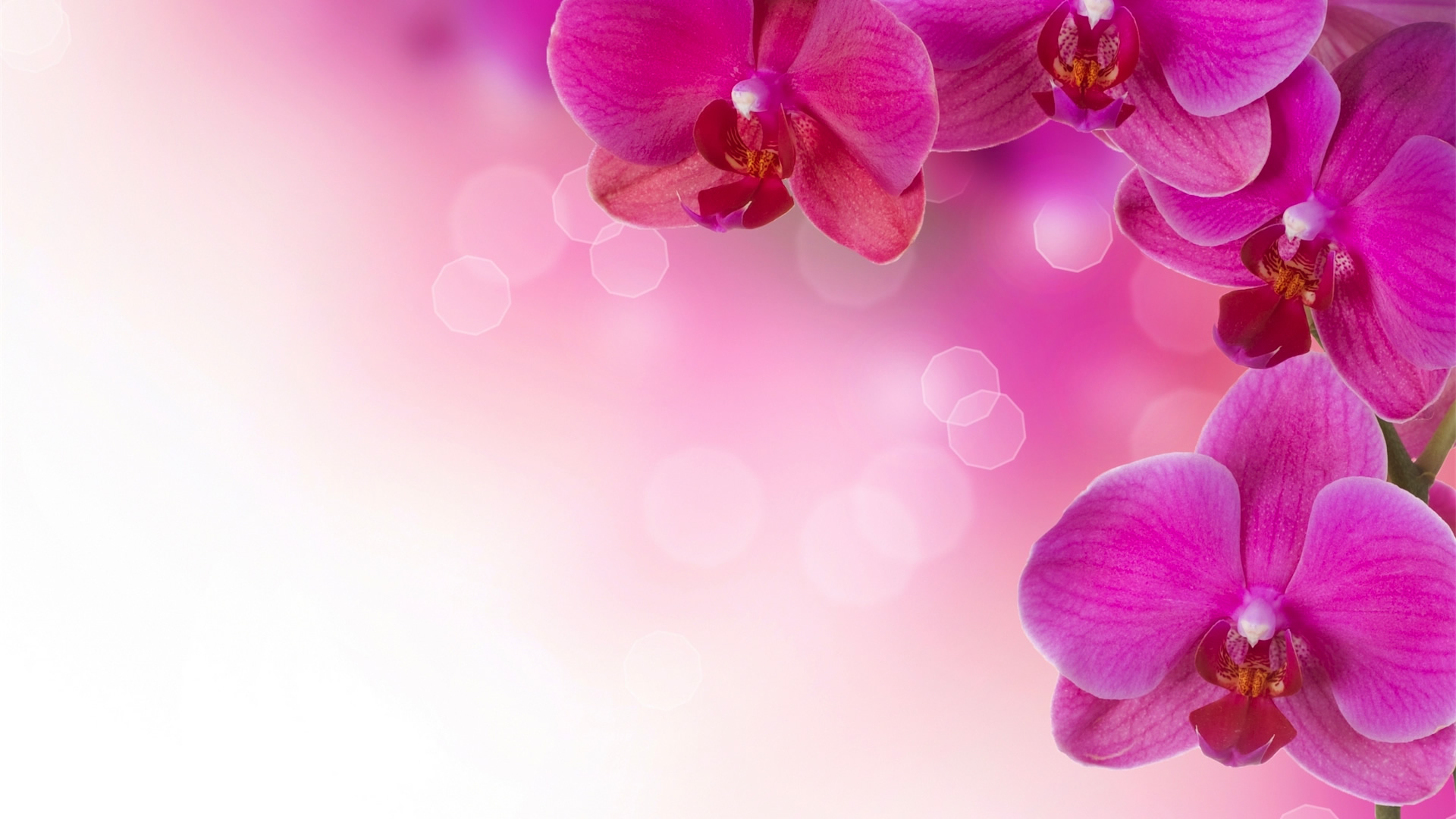 ৭ম শ্রেণি
বাংলা ১ম পত্র
শিক্ষক পরিচিতি
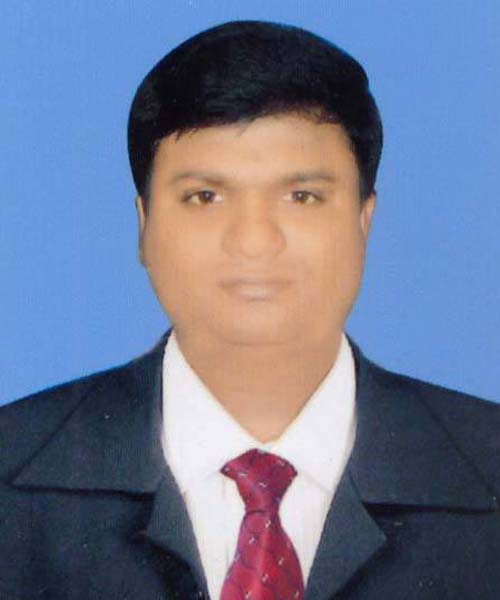 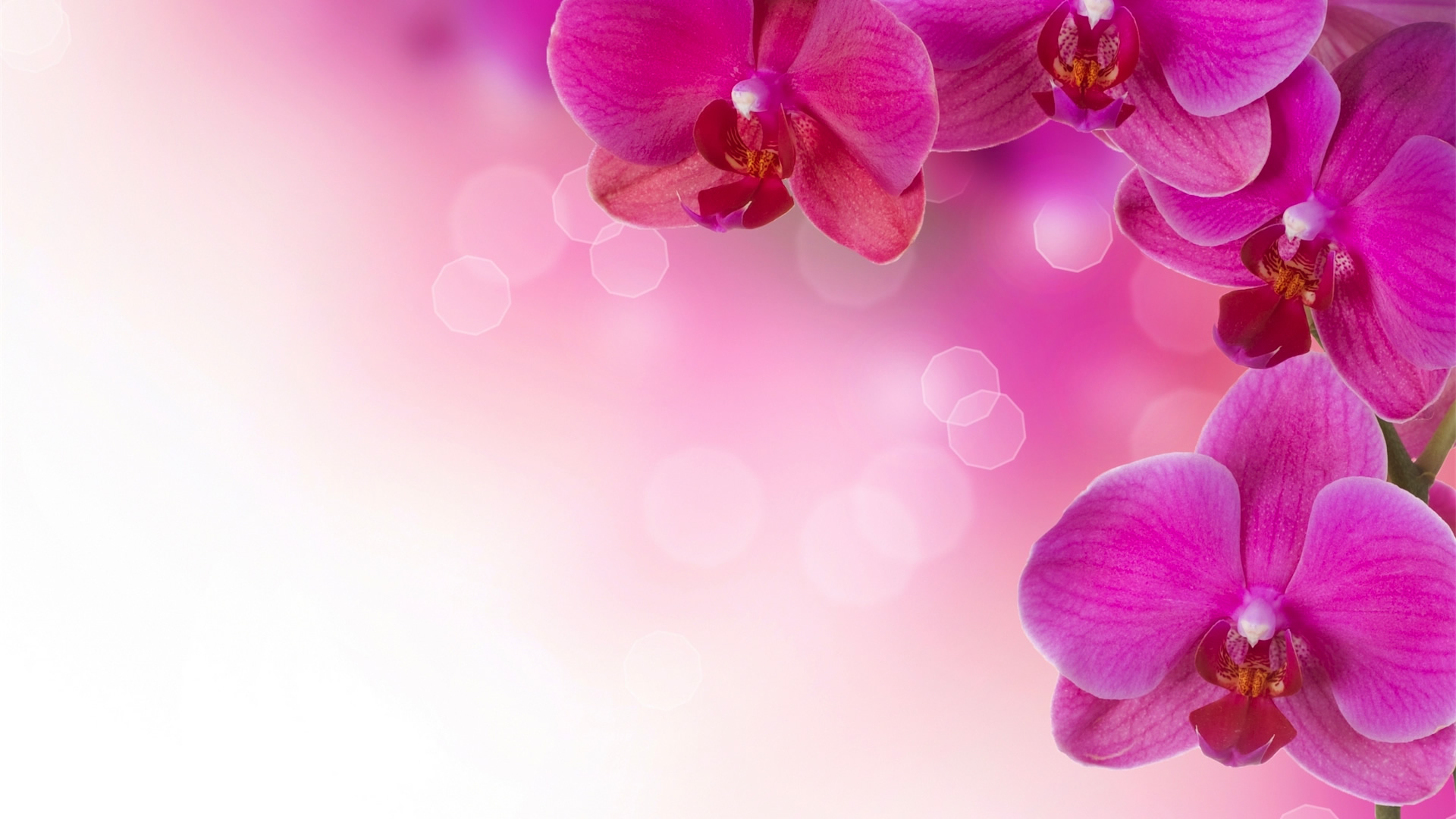 বেঞ্জাবিন বাড়ৈ
সহকারি শিক্ষক
নারিকেলবাড়ী উচ্চ বিদ্যালয়
কোটালীপাড়া, গোপালগঞ্জ।
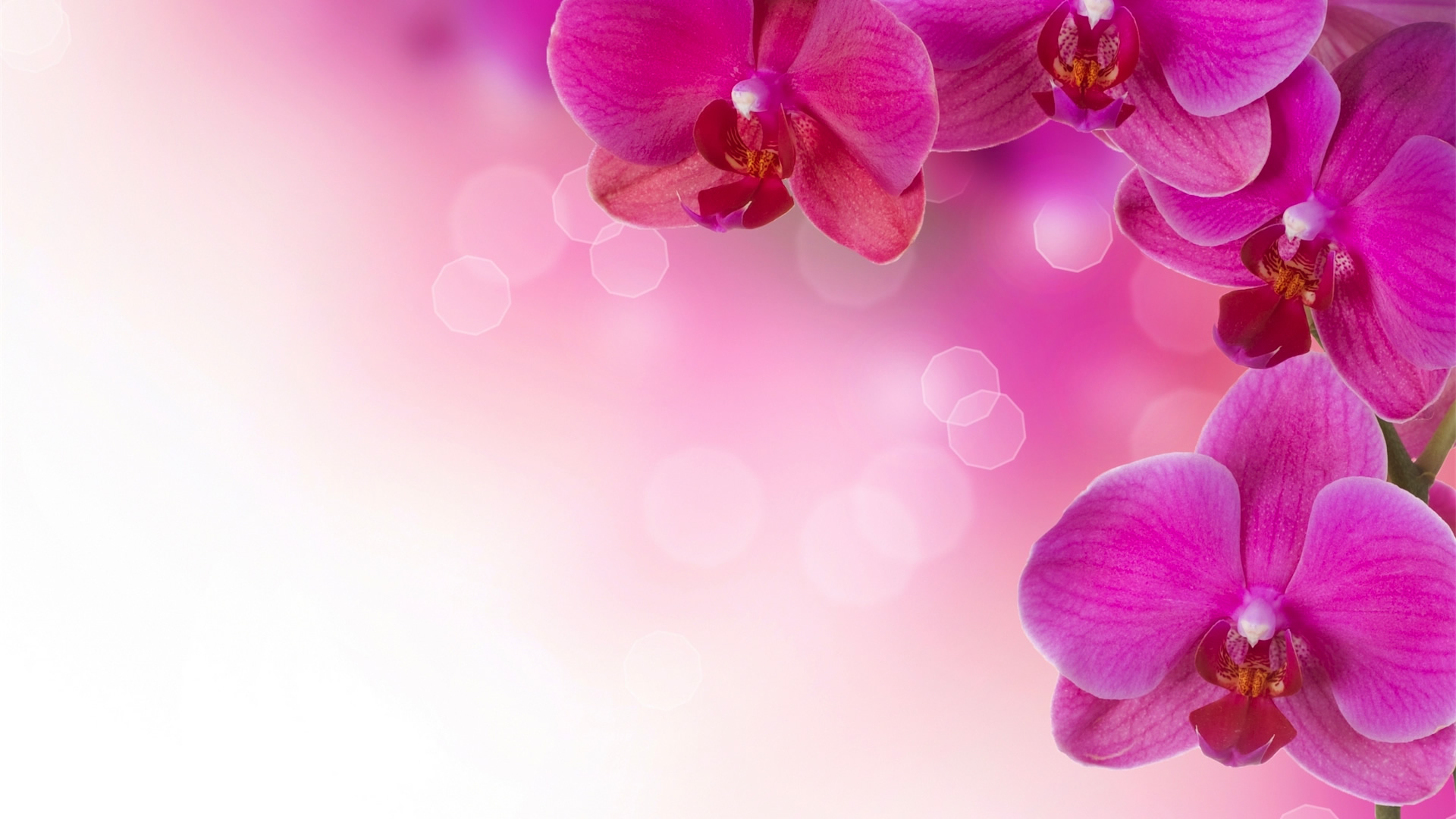 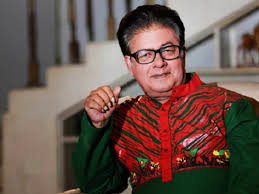 মামুনুর রশীদ
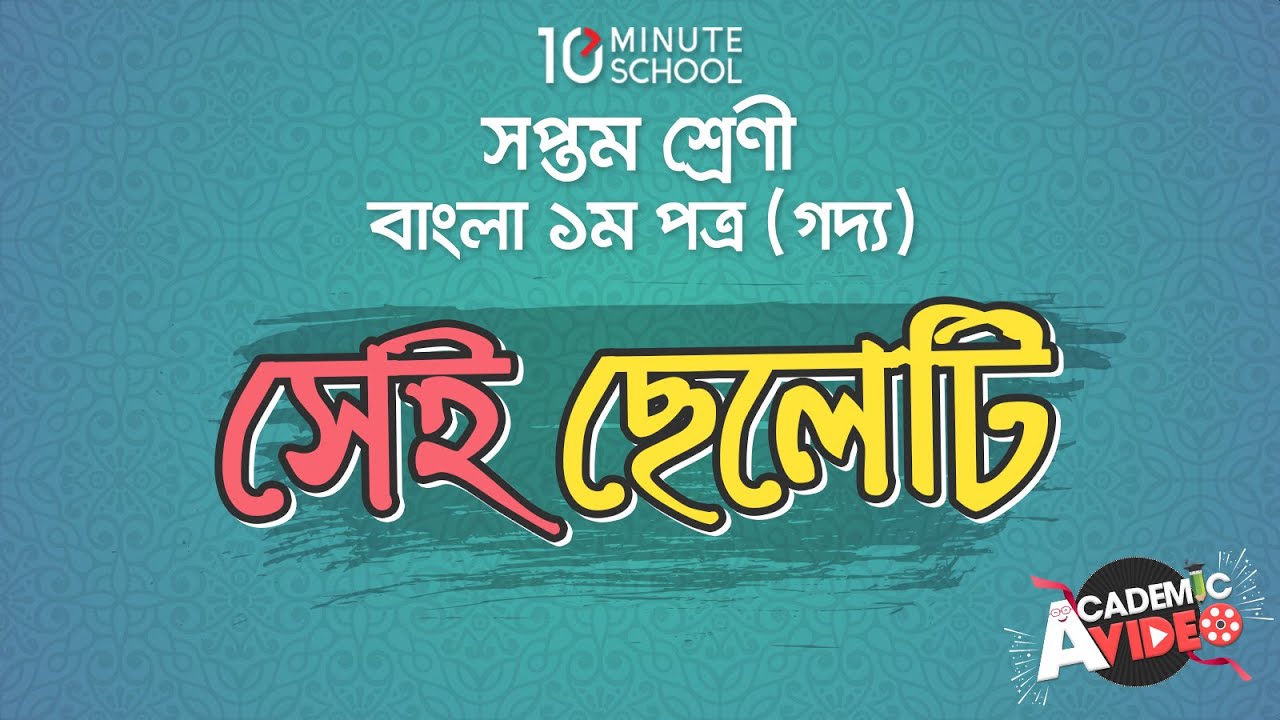 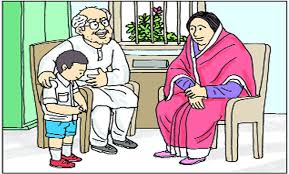 বাংলা ১ম পত্র
৭ম শ্রেণি
সেই ছেলেটি
লেখক পরিচিতি
মঞ্চ নাটক :
অগ্রসরতার পথিকৃৎ “আরণ্যক” প্রসিদ্ধ নাট্যদল
২০১২ সালে একুশে পদক লাভ।
লেখক পরিচিতি
নাট্যকর্মে প্রখর সচেতনতা লক্ষনীয়
স্বাধীন বাংলা বেতার কেন্দ্রে কাজ করেন
মামুনুর রশীদ
শ্রেণী সংগ্রাম গুরূত্বপূর্ণ বিষয়বস্তু
১৯৮২ সালে বাংলা একাডেমি পুরুষ্কার পান
কামাই- 		অনুপস্থিতি
ওয়ার্নিংবেল-	সতকীকরণ ঘন্টা
হেঁকে-			উচ্চ:স্বরে ডাক দেওয়া
রওনা-		স্থান ত্যাগ পূর্বক যাত্রা
চন্দনা-		এক প্রকার পাখি/তোতা পাখি
অবশ-		অনুভূতি শুন্য
নাটক : মঞ্চে অভিনেতা-অভিনেত্রীদের সাহায্যে মানবজীবনের সুখ-দু:খ, হাসি-কান্না, আনন্দ-বেদনা যখন সংলাপের  আশ্রয়ে দর্শকদের সামনে উপস্থিত করা হয়  তখন নাটক বলে।
নাটিকা : ক্ষুদ্র আকারের নাটককে নাটিকা বলে। নাটিকাতে চরিত্র সংখ্যা ৫/৬টি এবং সামাজিক সমস্যাকে কেন্দ্র করে অল্প পরিসরে লিখিত হয়।
দৃশ্য, স্থান ও দৃশ্যভিত্তিক চরিত্র
মোট- চরিত্র- ছয়টি
মোট দৃশ্য- তিনটি
চরিত্র পরিচিতি
মূলকথা
একজন বিশেষ চাহিদাসম্পন্ন শিশুর প্রতি সহানুভূতি প্রকাশ পেয়েছে। একই সাথে প্রকাশ পেয়েছে শিশুর প্রতি বড়দের মমত্ববোধ। আরজুর কাছ থেকে সব শোনার পর লতিফ স্যার আবিষ্কার করেন আসল কাহিনী। স্যারের সহানুভূতির কারনেইআরজুর চিকিৎসা ব্যবস্থা করা সম্ভব হয়। সমাজে এমন ব্যক্তির খুবই প্রয়োজন। তবেই বিশেষ চাহিদাসম্পন্ন শিশুরা সমাজে সুন্দরভাবে বেড়ে উঠতে পারবে।
১ম দৃশ্য
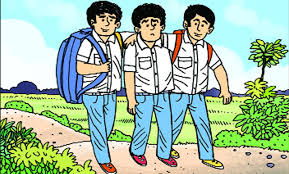 গ্রামের পাশের রাস্তা
২য দৃশ্য
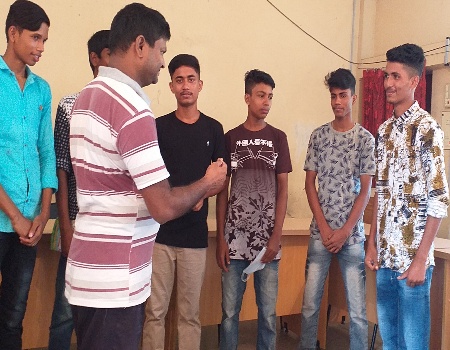 সাবু, আরজুদের স্কুল
৩য় দৃশ্য
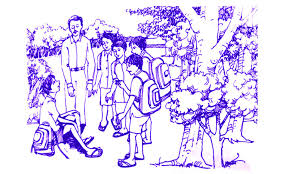 পলাশতলী আমবাগান
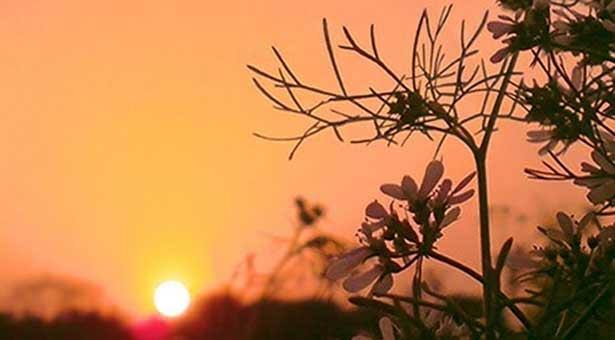 ধন্যবাদ